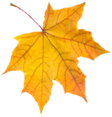 SUCTIONING OF THE AIRWAY
SUCTION
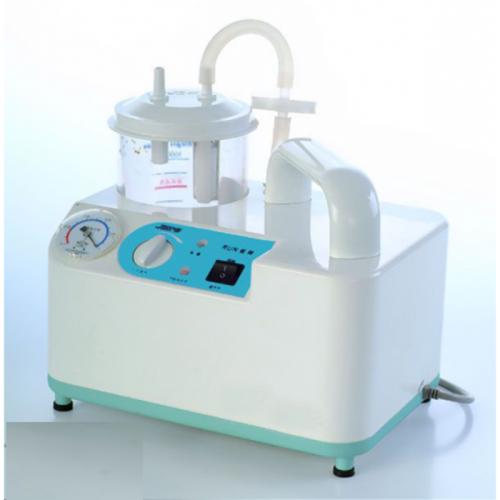 Prepared by: Imran Iqbal
Clinical Instructor
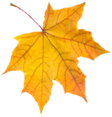 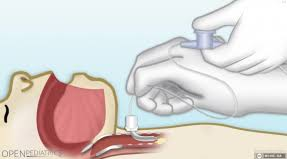 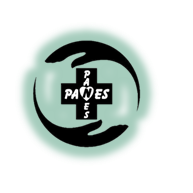 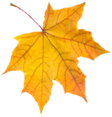 WHAT IS SUCTIONING
SUCTION
Suctioning Definition
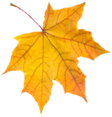 Aspirating secretion through a catheter connected to a suction machine or a wall  suction outlet.
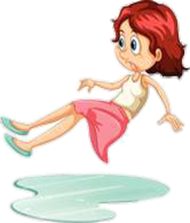 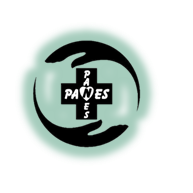 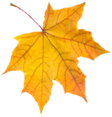 PATIENT’S SUCTIONING
SUCTION
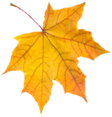 WHY SUCTIONING IS 
 SO IMPORTANT ?
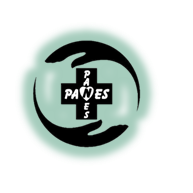 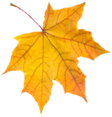 PURPOSES
SUCTION
Tracheal/ Endotracheal suction
Oral / Nasal suction
1- To maintain oral/ nasal hygiene.
2- comfort for the patient.
3- remove blood and vomit in an emergency situation.
Remove pulmonary secretions in patients who are unable to cough and clear their own secretions effectively.
P
U
R
P
O
S
E
S
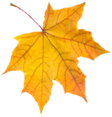 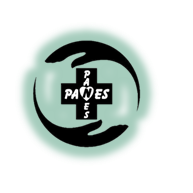 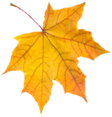 INDICATIONS
SUCTION
Oropharyngeal  and Nasopharyngeal  suctioning required for:

1- Patient who has undergone head and neck surgery.

2- Signs of respiratory distress .

3- Evidence of unable to cough up and expectorate secretions.


4-  Obtain sample of secretion for diagnostic purposes 

5- Prevent  infection.
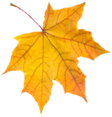 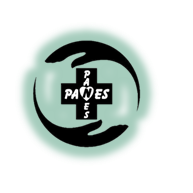 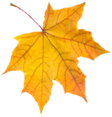 DIFFERENCE
SUCTION
Deferent between Oropharyngeal /Nasopharyngeal suctioning and Endotracheal/ tracheostomy  suctioning
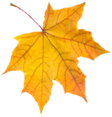 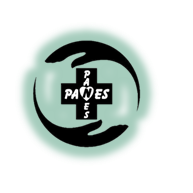 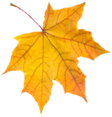 INDICATIONS
SUCTION
Tracheal suctioning required for :

1- Patients unable to clear their secretions themselves.

2- patients with mechanical ventilation.
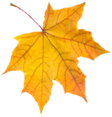 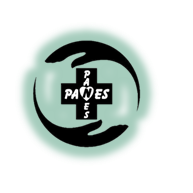 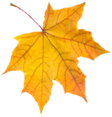 INDICATIONS
SUCTION
1-Therapeutic                         2-Diagnostic
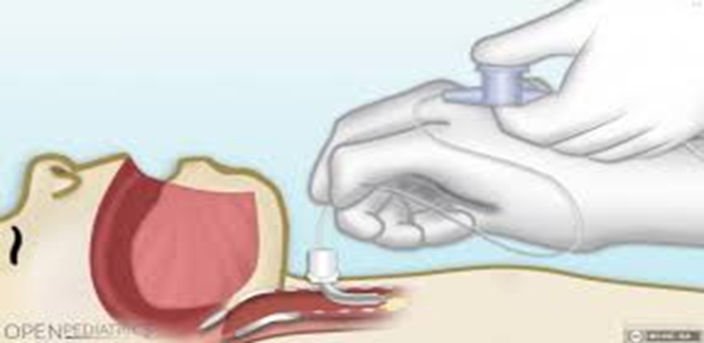 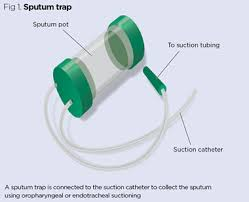 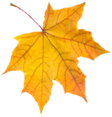 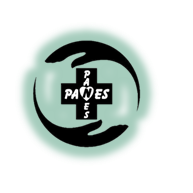 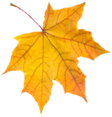 Therapeutic
SUCTION
Coarse breath sounds

Noisy breathing

Visible secretions in the airway

Decreased SpO2 in the pulse oximeter

 Deterioration of arterial blood gas values

Clinically increased work of breathing

Suspected aspiration of gastric or upper airway secretions

Patients inability to generate an effective spontaneous cough

Changes in monitored flow/pressure graphics

Increased PIP decreased Vt during ventilation
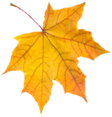 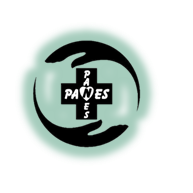 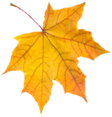 THERAPEUTIC
SUCTION
X-ray changes consistent with retained secretions

The need to maintain the patency and integrity of the artificial airway

The need to stimulate a cough in patients unable to cough effectively secondary to changes in mental status or the influence of medication

Presence of pulmonary atelectasis or consolidation, presumed to be associated with secretion retention

During special procedures like Bronchoscopy Endoscopy
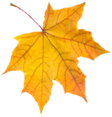 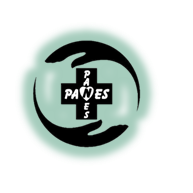 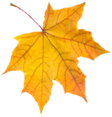 DIAGNOSTIC
SUCTION
The need to obtain a sputum specimen / ETA (Endo Tracheal Aspiration) for Bacteriological or microbiological or cytological investigations.
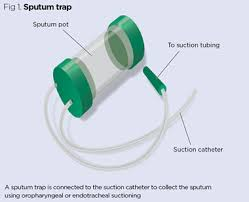 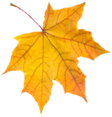 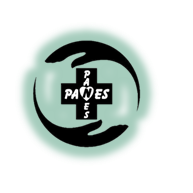 Nasopharyngeal
Oropharyngeal
Sites for Suctioning
Endotracheal.
Tracheostomy
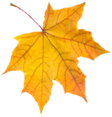 CHOOSING THE RIGHT SIZE
SUCTION
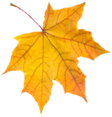 Half the diameter (or less) of the tracheal tube.
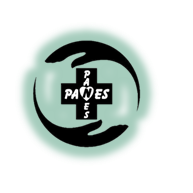 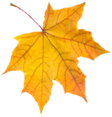 CHOOSING THE RIGHT SIZE
SUCTION
#14 Fr
#16 Fr
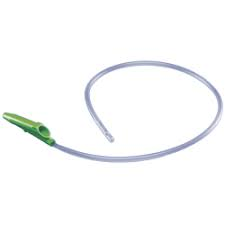 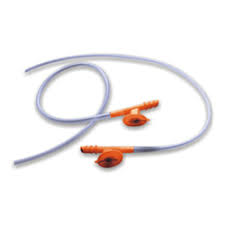 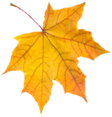 #12 Fr
#12 Fr
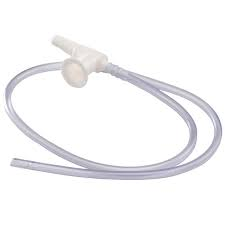 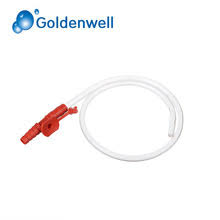 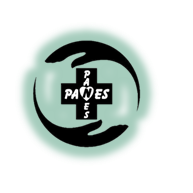 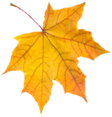 CHOOSING THE RIGHT SIZE
SUCTION
#08 Fr
#10 Fr
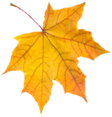 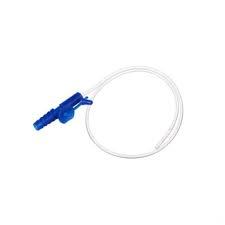 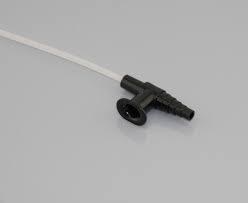 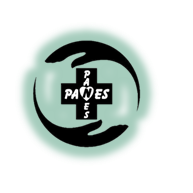 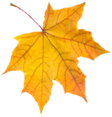 CHOOSING THE RIGHT SIZE
SUCTION
#05 Fr
#06 Fr
#08 Fr
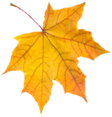 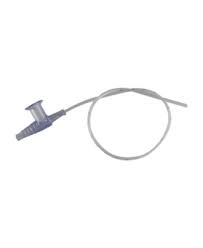 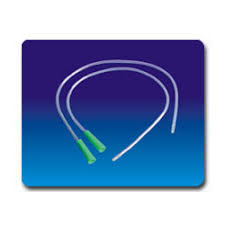 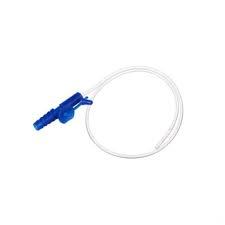 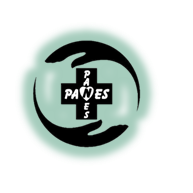 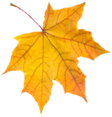 Types of suction catheters
SUCTION
Types of suctioning catheters :
1- Whistle – tipped catheter.
2- Open – tipped catheter.
3- Nelton Catheter
4- Yankauer Suction Catheter
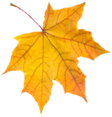 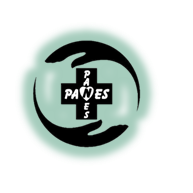 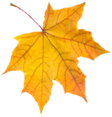 Types of suction catheters
SUCTION
Types of suctioning catheters :
1- Whistle – tipped catheter.        2- Open – tipped catheter.
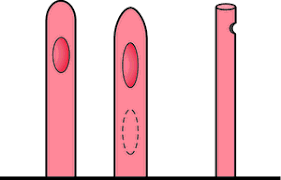 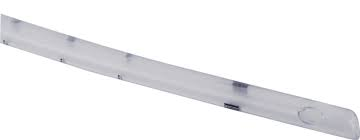 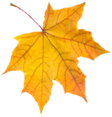 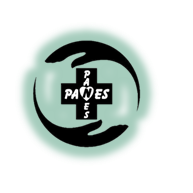 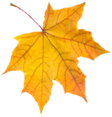 Types of suction catheters
SUCTION
Types of suctioning catheter :
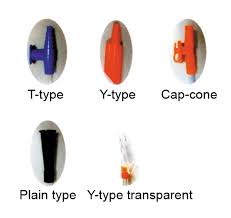 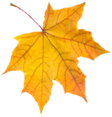 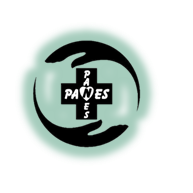 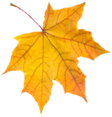 Types of suction catheters
SUCTION
Yankauer Suction Catheter:
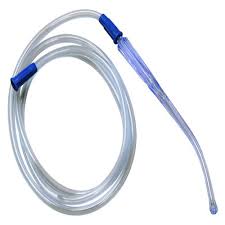 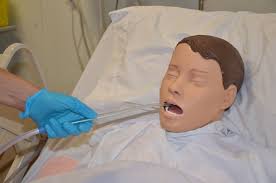 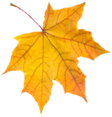 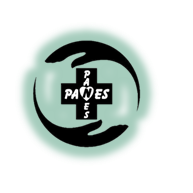 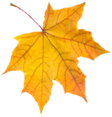 Types of suction catheters
SUCTION
Nelaton Suction Catheter:
40 cm long sterile catheter.

Medical PVC material - latex free.

Transparent PVC - allowing urine visibility through it.

Universal color-coded connectors.

Closed rounded tip.
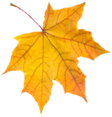 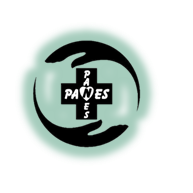 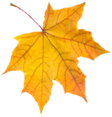 Types of suction catheters
SUCTION
Nelaton Suction Catheter:
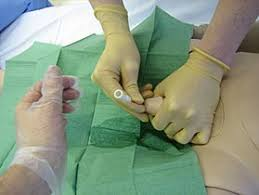 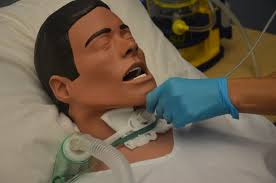 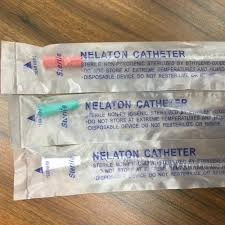 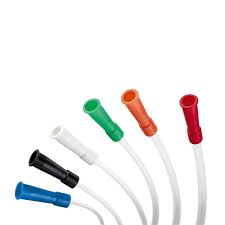 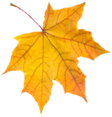 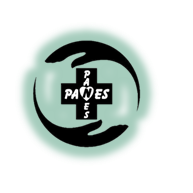 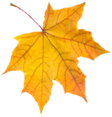 RECOMMENDED PRESSURE
SUCTION
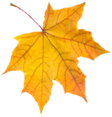 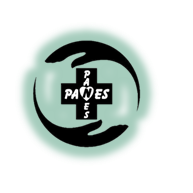 EQUIPMENTS
SUCTION
E
Q
U
I
P
M
E
N
T
1- Towel or moisture – resistant pad .

2- Portable or wall suctioning machine with tubing and collection receptor.

3- sterile deposable container for fluids.

4- Sterile normal saline or water.
EQUIPMENTS
SUCTION
5- Sterile gloves .
6- Goggles or face shield .

7- Sterile Suction Catheter kit .

8- Water – soluble lubricant .
10- sterile gauzes.
11- Moisture resistant disposable bag.

12- Sputum trap .
E
Q
U
I
P
M
E
N
T
PROCEDURE
SUCTION
4- position the patient.
SUCTION
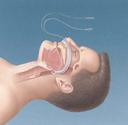 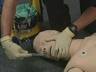 PROCEDURE
5- Prepare the equipment .

6- Make approximate measure of the depth for the insertion of the catheter and test the equipment .

7- Lubricate and introduce the catheter :
Oropharyngeal suctioning :
SUCTION
Pull the tongue forward .

Do not apply suction during insertion .

Advance the catheter about 10 to 15 cm along on side of the mouth into oropharynx.
Nasopharyngeal suction
SUCTION
Advance the catheter along the nasal cavity with out suctioning.

 Never force the catheter against an obstruction .
8- Perform suctioning.

9-  Clean the catheter and apply suction again :
Wipe off the catheter with sterile gauze. 

Flush the catheter with sterile water or saline.

Relubricate the catheter and repeat suctioning until the air passage is clear.
PROCEDURE
SUCTION
Allow 20 t0 30 second intervals between each suction and limit suctioning to 5 minutes in total .

Alternate nares for repeat suctioning.

Encourage the client to breath deeply and to cough between suctioning .
PROCEDURE
SUCTION
10 –Obtain specimen if required.
11- Promote the patient comfort .
12- Dispose of equipment and ensure availability for the next suction .
13- Assess the effectiveness of suctioning .
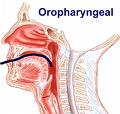 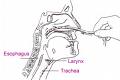 Hypoxemia
Trauma to the airway
Complications
Nosocomial infection
Cardiac dysrhythmia
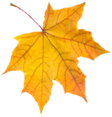 HAZARDS COMPLICATIONS
SUCTION
Hypoxia / hypoxemia

Tracheal and / or bronchial mucosal trauma

Cardiac or respiratory arrest

Pulmonary haemorrhage / bleeding

Cardiac dysrhythmias

Pulmonary atelectasis

Bronchoconstriction / bronchospasm

Hypotension / hypertension

Elevated ICP

Interruption of mechanical ventilation
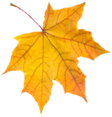 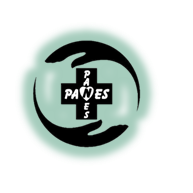 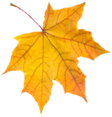 Prevention?
L E A F
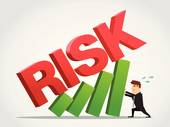 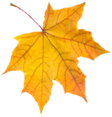 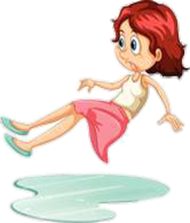 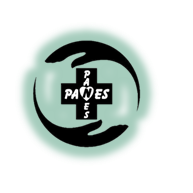 Techniques to Minimize or Decrease                  the Complications
SUCTION
1- Suction only as needed.
2- Sterile technique.
3- Hyperinflation.
4- Hyper oxygenation.
5- Safe catheter size.
6- No saline instillation.
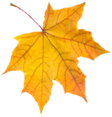 ASSESSMENT OF NEED
SUCTION
Qualified personnel should assess the need for tracheal suctioning as a routine part of a patient / ventilator system check
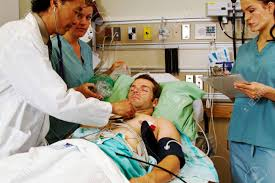 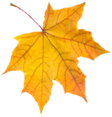 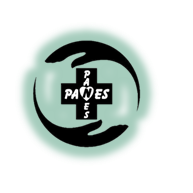 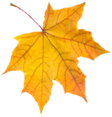 NECESSARY EQUIPMENTS ?
SUCTION
Vaccum source with adjustable regulator suction jar
stethoscope
Sterile gloves for open suctioning method
Clean gloves for closed suctioning method
Sterile catheter
Clear protective goggles, apron mask
Sterile normal saline
Bain's circuit or Ambu bag for pre oxygenate the patient
Suction tray with hot water for flushing
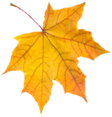 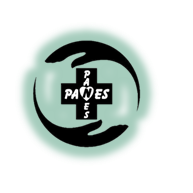 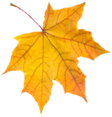 TYPES OF SUCTIONING ?
L E A F
OPEN SUCTION                                           CLOSED SUCTION
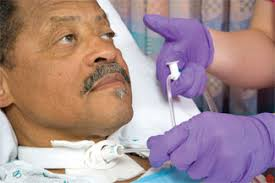 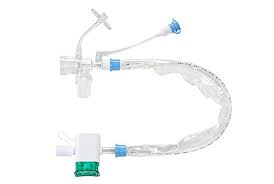 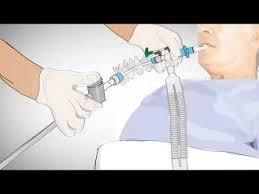 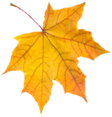 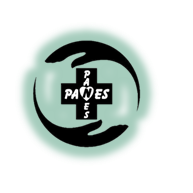 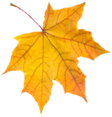 TYPES OF SUCTIONING ?
L E A F
OPEN SUCTION SYSTEM
Regularly using system in the intubated patients.


CLOSED SUCTION SYSTEM
This is used to facilitate continuous mechanical ventilation and oxygenation during the suctioning.


Closed suctioning is also indicated when PEEP level above 10 cmH2O.
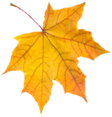 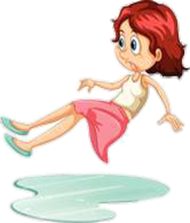 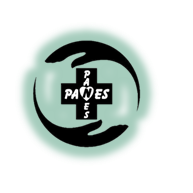 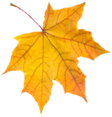 PRE PROCEDURE MONITORING ?
SUCTION
The following should be monitored prior to, during after the procedure

Breath sounds

Oxygen saturation

RR pattern

Haemodynamic parameters (pulse rate, Blood pressure)

Cough effort

ICP (If indicated and available)

Sputum characteristics (colour, volume, consistency odor)

Ventilator parameters (PIP, Vt FiO2)
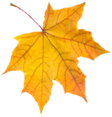 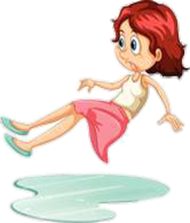 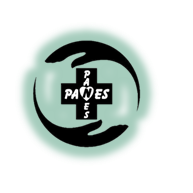 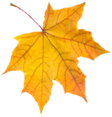 PATIENT PREPARATION ?
SUCTION
Explain the procedure to the patient (If patient is conscious).

The patient should receive hyper oxygenation by the delivery of 100% oxygen for 30 seconds prior to the suctioning (Either with Bain's circuit or by increasing the FiO2 by mechanical ventilator).


Position the patient in supine position.


Auscultate the breath sounds.
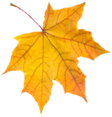 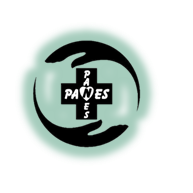 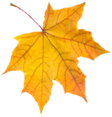 PROCEDURE?
SUCTION
Perform hand hygiene, wash hands. It reduces transmission of microorganisms.

Turn on suction apparatus and set vacuum regulator to appropriate negative pressure.

 For adult a pressure of 100-120 mmHg

 80-100 mmhg for children 

60-80 mmhg for infants.
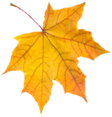 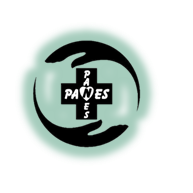 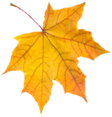 PROCEDURE?
SUCTION
Goggles, mask apron should be worn to prevent splash from secretions

Preoxygenate with 100% O2


Open the end of the suction catheter package connect it to suction tubing 
 (If you are alone)

Wear sterile gloves with sterile technique


With a help of an assistant open suction catheter package connect it to suction tubing
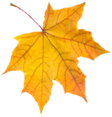 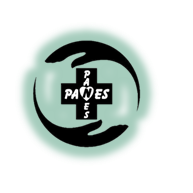 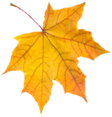 PROCEDURE?
SUCTION
With a help of an assistant disconnect the ventilator

Kink the suction tube insert the catheter in to the ET tube until resistance is felt


Resistance is felt when the catheter impacts the carina or bronchial mucosa, the suction catheter should be withdrawn 1 cm out before applying suction
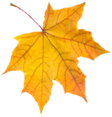 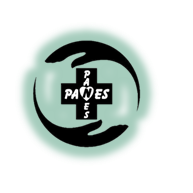 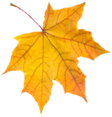 PROCEDURE?
SUCTION
Apply continuous suction while rotating the suction catheter during removal

The duration of each suctioning should be less the 15 sec.

Instil 3 to 5ml of sterile normal saline in to the artificial airway, if required

Assistant resumes the ventilator

Give four to five manual breaths with bag or ventilator
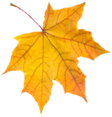 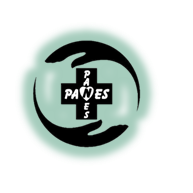 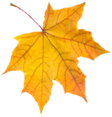 PROCEDURE?
SUCTION
Continue making suction passes, bagging patient between passes, until clear of secretions, but no more than four passes

Return patient to ventilator

Flush the catheter with hot water in the suction tray

Suction nares oropharynx above the artificial airway

Discard used equipments

Flush the suction tube with hot water
Auscultate chest
Wash hands
Document including indications for suctioning any changes in vitals patients tolerance
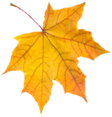 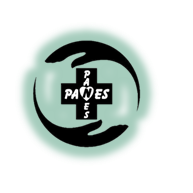 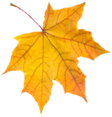 Closed suctioning PROCEDURE?
SUCTION
Wash hands

Wear clean gloves

Connect tubing to closed suction port

Pre-oxygenate the patient with 100 O2

Gently insert catheter tip into artificial airway without applying suction, stop if you met resistance or when patient starts coughing and pull back 1 cm out
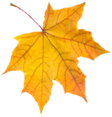 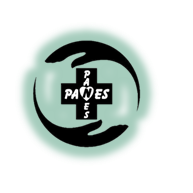 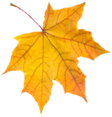 PROCEDURE?
SUCTION
Place the dominant thumb over the control vent of the suction port, applying continuous or intermittent suction for no more than 10 sec as you withdraw the catheter into the sterile sleeve of the closed suction device

Repeat steps above if needed

Clean suction catheter with sterile saline until clear being careful not to instil solution into the Et tube

Suction oropharynx above the artificial airway

Wash hands
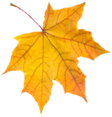 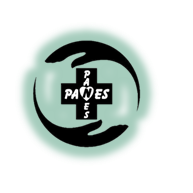 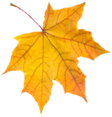 ASSESSMENT OF OUTCOME?
SUCTION
Improvement in breath sounds.

Decreased peak inspiratory pressure Increased tidal volume delivery during ventilation.

Improvement in arterial blood gas values or saturation as reflected by pulse oximetry. (SpO2) 
Removal of pulmonary secretions.
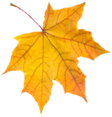 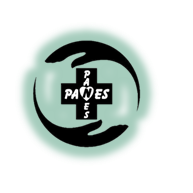 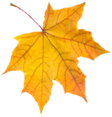 CONTRAINDICATIONS?
SUCTION
Most contraindications are relative to the patient's risk of developing adverse reactions or worsening clinical condition as result of the procedure.
Suctioning is contraindicated when there is fresh bleeding.
When indicated, there is no absolute contraindication to endotracheal suctioning because the decision to abstain from suctioning in order to avoid a possible adverse reaction may, in fact, be lethal.
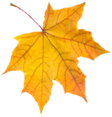 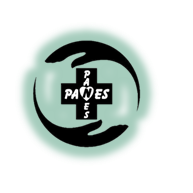 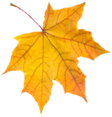 LIMITATIONS OF METHOD?
SUCTION
Suctioning is potentially an harmful procedure if carried out improperly.


Suctioning should be done when clinically necessary (not routinely).


The need for suctioning should be assessed at least every 2 hrs or more frequently as need arises.
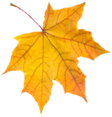 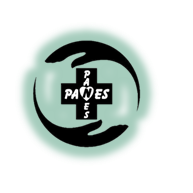 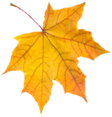 How to assess risk of fall
SUCTION
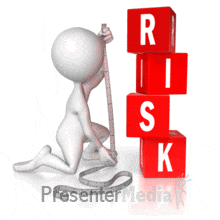 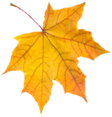 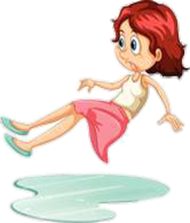 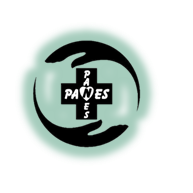 [Speaker Notes: The Morse Fall Scale (MFS) is a rapid and simple method of assessing a patient’s likelihood of falling.  A large majority of nurses (82.9%) rate the scale as “quick and easy to use,” and 54% estimated that it took less than 3 minutes to rate a patient.  It consists of six variables that are quick and easy to score, and it has been shown to have predictive validity and interrater reliability.  The MFS is used widely in acute care settings, both in the hospital and long term care inpatient settings]
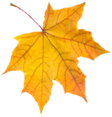 RISK FACTORS ?
SUCTION
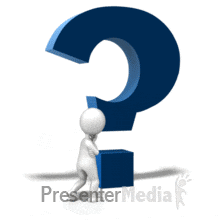 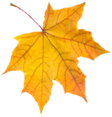 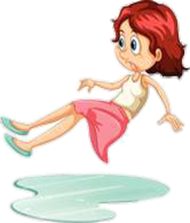 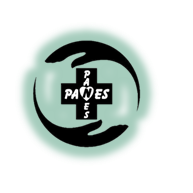 Documentation
The amount .
Consistency .
Color .
Odor of the mucus .
Client breathing status before and after suctioning.
Record the    
  procedure :
If the technique is carried out frequently it may be appropriate to record only once , how ever the frequency of suctioning must be record
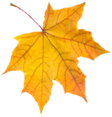 Any questions
SUCTION
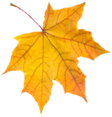 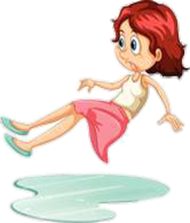 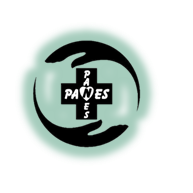 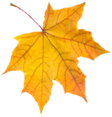 SUCTION
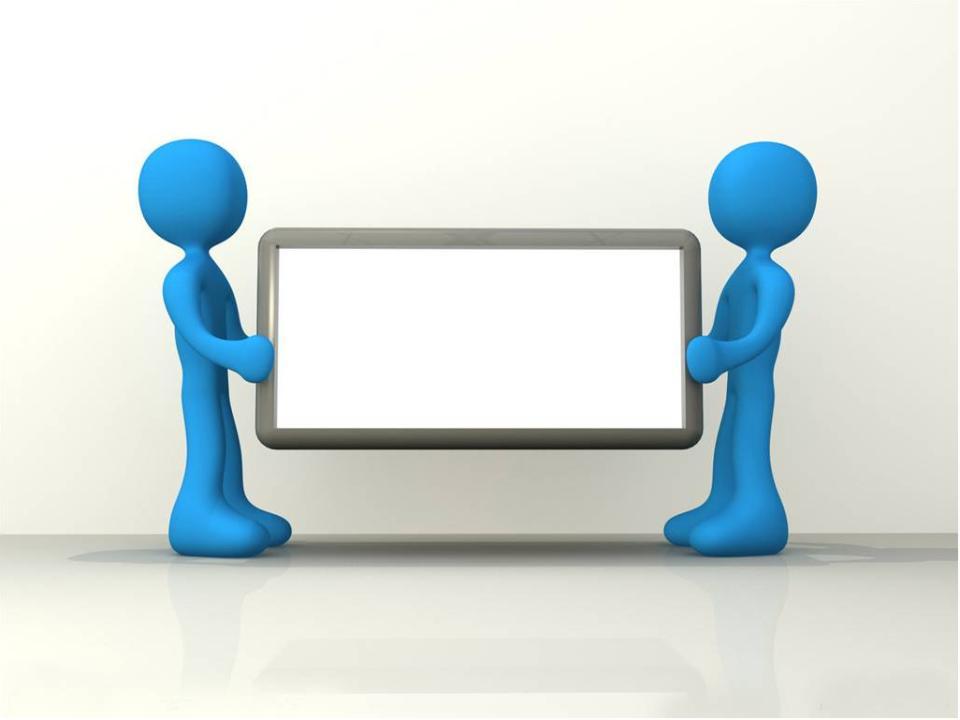 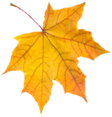 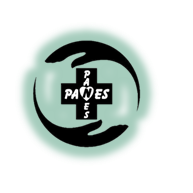